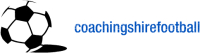 Effective Possession: Structured Build Up with Midfield Rotation
SESSION PLAN 
PRESENTATION
Football Problem
Team struggles with its structure and composure when playing out against organised press, often playing poor passing option or hopeful ball forward.  Our 6 & 8 often drop too deep to try & help fetch ball but get behind their 1st line of defence.
Need to keep possession and shift ball quickly, try to lead them to press in an predictable manner so we can move the ball beyond them. Must be patient and recognize the right moment when we can build from the back & create space to play penetrating pass forward. Can we try & create space via midfield rotation, can 6/8/10 get time space as they travel to play forward.
Objectives of the Session
Today I aim to improve….the ability of the team to keep possession and beat opponents defensive press by getting ball into our middle 3rd in a controlled manner
Positioning
Can I get into a position where I can receive the ball?
Away from my opponent
In between defenders
In between the defensive lines
Where I can see & play forward
Where I can run with the ball 
Where I can shoot
Passing Practice
Organization: 16 players
Half Pitch – Players set out in shape as when playing out from goalkick.
Once players understand passing sequence have 2 or 3 balls going at once.
Explanation/Progression:
Players setup in 1-4-3-3 positions on half field with balls starting from GK/server on 6 yard box.
1st Sequence GK who passes to 4 who plays back to GK [ as ball travels back to GK midfield 3 rotate anti-clockwise 6>10, 10>8, 8>6 ]  - GK passes out other side to 3 who passes to position 6[ player 8 should be now arriving ]. 2 should begin moving fwd down line & receive pass from player 8 at position 6, 2 touches fwd and passes to 7 who takes ball across field & passes to 9, who plays short pass back to position 10[player who started at 6 should now be there, 10 passes wide to 11 who passes back down line to 5 who takes ball & dribbles back to start. 
-Switch to going in other direction after 2 or 3 mins
-Switch midfield 3 after rotation in each direction 4 to 6 mins.
Positioning Game
Organization:
2 grids  bit bigger than c/circle or 1 each side of c/circle. 2 x 8 players -16 players in total.
Make a little bigger/smaller based upon age/ability of players.
Explanation/Progression
2 teams of 6/8/10 playing towards opposite ends. 2 bouncers on each sideline playing with BP team. By moving themselves & the ball & bouncing passes of sideline players can 1 team of mids get on of their players carrying the ball over end line for a point.
Positioning Game
Team Task: BP team – keep the ball and get a player free to carry ball over end/target line.
Player Tasks:
Mid 6/8/10 make pitch big using full width/depth.
Can you play to bouncer & run fwd to get wall pass back off them.
Can you make 3rd man run fwd to get return pass off bouncer.
Can you create space by playing short passes to each other & always moving into free space.
Can you move into the space your teammate has just left, making the defenders make decisions about who to mark – does he stay with you or pass you on.
Bouncers can you get high and get beyond BPO team to receive ball when BP team can play fwd.
6/8/10 can you drive forward with ball if you have space between defenders.
Player Cues:
6/8/10 if having trouble making space use simple rules/patterns.
Follow your pass 
Go where pass came from
If you pass back then run fwd
If you pass left then move right
6/8/10 when you or teammate plays to bouncer can you run beyond them to get ball back in fwd position.
Game Training
Youth team setup
Organization: 16 players – BP back 5 + mid 3 & 9 playing out V  BPO front 3 + mid 3 & 4. large goal + 3 small goals. Bibs, Balls.
Half- pitch & a little bigger to back of centre circle for senior teams.
Explanation/Progression
BP team must keep effective possession & have the 9 score though 1 of 3 small goals over halfway. 
BPO team must prevent this and when they gain possession they have approx 20 sec to score through normal goal.
All starts/restarts from GK. All balls in back of goal.

Monitor shape/pressing – lateral shifting of BPO team to ensure realism, remind them if required that they are trying to stop ball getting to halfway. Have them set realistic [game like] defensive line pressing from front of their middle 3rd.
BP Team Task: Go forward keeping possession of the ball and get a pass through to our 9 in their half to score through the small goals
Youth team setup
Player Tasks:
3 &4 can you 
-   split across box to give yourself space/time.
Face forward when receiving- step forward & drive into space when you have it
link with midfield central & push on if you can get ball back
 link with 2/5 wide if they are outside of or have run beyond their 7/11.
2/5- can you get wide and high – level with & on the outside of their 7/11 where you can receive ball & take 1st touch forward.
2/5 can you get beyond your marker 7/11 to receive ball in space in behind them.
Game Training continued
Player Tasks:
6,8,10 – can you start high up park to give more space to our 3,4.
Can we rotate though our positions to disrupt the opponents structure- ie: if ball played out on left [4-5]can we rotate through anti-clockwise- try other variations.
Tasks will rotate as you move into new position-ie: as you rotate & become the 10 you take on his tasks.
6,8- can you start either side of their 10, inside their 7,11 to create passing angles, create space.
-can you play forward & link with 10 centrally or your 2,5 wide.
10- can you push on & play in behind their 6,8
 – can you provide a direct high passing option for your deeper players if opponent presses high.
can you drift left to right centrally to support 6/8 or go wide to support 2/5. 
GK be an extra field player & be a deep passing option to keep possession & switch play.
Back 4 make pitch big using full width
Player Cues: 
3 & 4 – if the 9 rushes in to close you down can you play to the other side  c/back either direct or via GK and gain overload on that side to play out.- 
2/5 – when we have comfortable possession in the midfield can you get beyond their 7/11 to receive ball in behind them.
- if you are being closed down on your side can you play ball back to 3,4,GK & switch point of attack, play to other side.
Game Training - continued
Player’s Cues:
6,8 – when ball is on your side of park with 3,4 can you push out & angle off to create space for 3,4 to travel with the ball- 
-as the ball is played to you can you position yourself where you can play forward to 2/5 wide or 10 central.
If your marker pushes high to try & close down space when ball is with your 3 or 4 can you stay high & make a little angled run or move into space behind him where you can receive ball.
always keep busy moving around your marker so they have trouble keeping good position on you & lose focus
if you can get in behind them  then slide into space
10- if you can play in behind their 6/8 can you receive ball play to 9 or be able to link with 2/5 &.
- open shoulders so you can always see forward & take 1st touch forward.

All – when other team wins possession rapid transition to BPO to prevent shot or scoring opportunity- get compact to defend or win ball back- when ball goes to GK(shot, back-pass, goal kick) rapid transition to BP starting positions/shape required.
Training Game-
Organization: 16 players – BP back 5 + mid 3 & 9 playing out V  BPO front 3 + mid 3 & 4. large goal + 3 small goals. Bibs, Balls.
Half- pitch & a little bigger to back of centre circle for senior teams.
Explanation/Progression:
Same format as Game Training with alternate starts from GK or Coach/Assistant playing to front 6 players from ½ way. Adds more transition moments and keeps game moving and adds intensity.